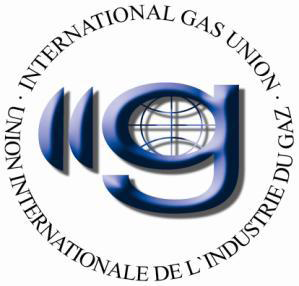 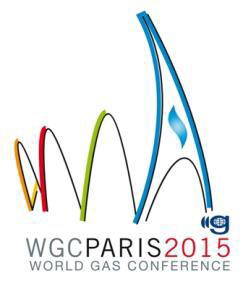 PGC D Group D4: LNG Life Cycle Assessment (LCA)
Chairma

Ted Williams, AGA, USA 
email: twilliams@aga.org 

Objective 

Develop LCAs for relevant chains of the LNG supply and regas markets.

Deliverables

Comprehensive Study Group report on LCA for LNG value


Timing 

Study Group Report - End of triennium 

Topical Workshops – To Be Determined and As Needed.
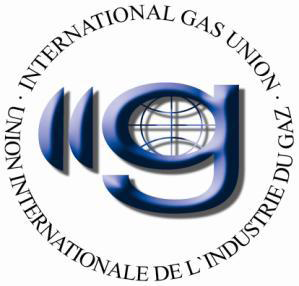 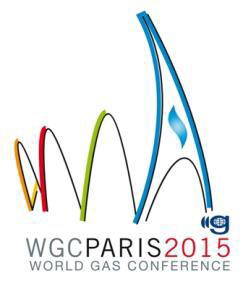 PGC D Group D4: LNG LCA (cont.)
Identify major, relevant LNG chains – Conventionally trade LNG, new end uses (marine, vehicular).  End of January 2013

Provide suggestions of all chains that would be meaningful; Study Group will reduce/consolidate as needed and as appropriate.  Separate production-to-gas; end use markets.  Develop a draft of chains to be covered:  LNG from E&P to “pipeline” gas; end use patterns.  Deadline:  End of January 2013.
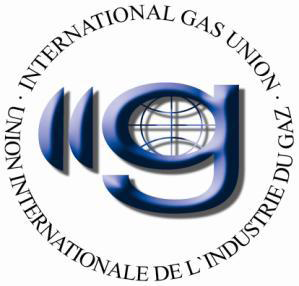 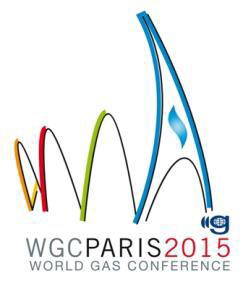 PGC D Group D4: LNG LCA (cont.)
Analytical and Study Group Challenges:
Develop a New LCA or Critique Existing LCAs?  New LCAs, multiple streams
Stand-Alone LCA of LNG or Comparative Energy Chain LCA?  Comparisons to specific, relevant alternatives.
Which Environmental Waste Streams? (e.g., GHGs or air and water effluents?)  All air emissions, water effluents
Scope of LNG Chain(s) to be Included
How Broad? (e.g., all traded LNG and related processes?)  All major streams  - Conventional and new markets.
How Deep? (e.g., natural gas E&P, full downstream chain?)  Modern technology, proven technology, multiple chains, 
Other “System Boundary” Concerns.  Restrict to direct emissions and effluents.
Study Group Membership?  National companies, Exxon, Chevron (refining, etc.), EU, IEA, Eurogas (Belgium), benchmarking companies (Philip Townhead), Woodside.
Interim/Periodic Study Releases?  No, Study Group-Cosponsored Workshops.
Address Institutional Biases or Perception of Biases